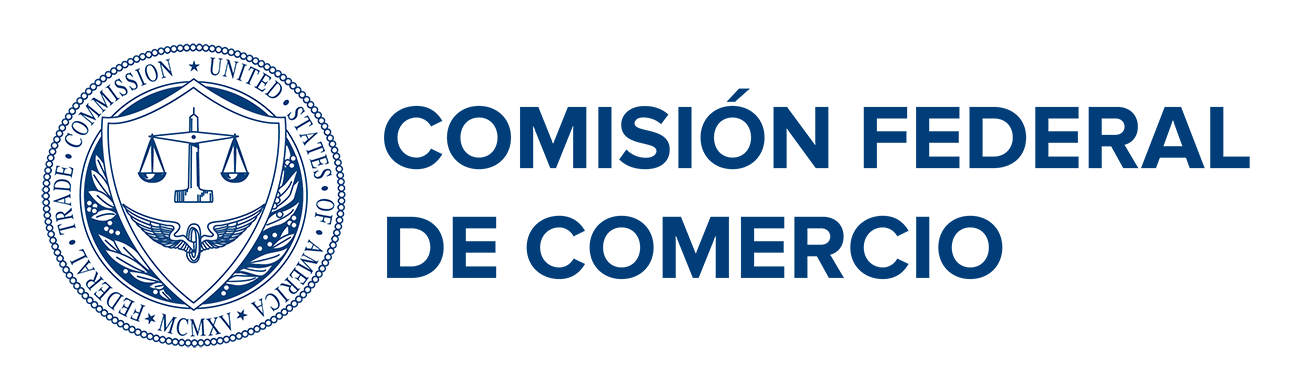 ftc.gov/pasalo
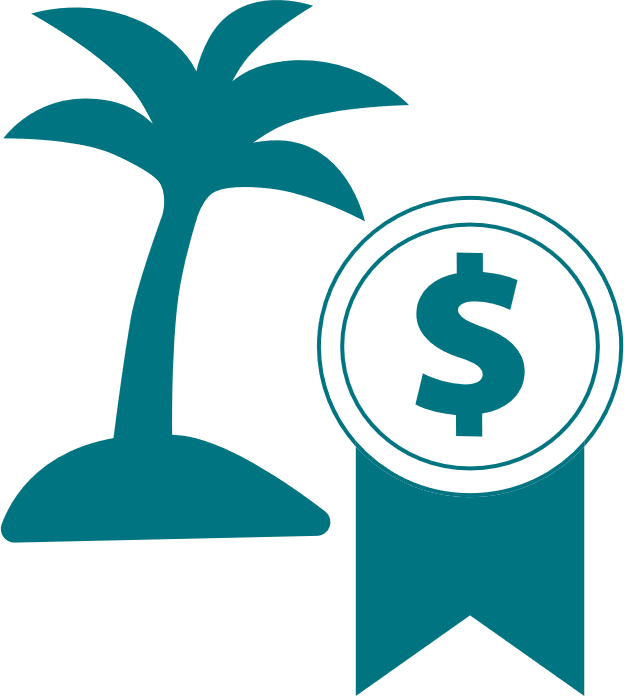 Estafas “usted ganó”
[Speaker Notes: Bienvenida y presentaciones.
Reparte los materiales, si tienes alguno.

Tan solo por estar vivos, todos hemos estado expuestos a una cierta cantidad de estafas. Cada uno de nosotros probablemente tenemos algunas estrategias para lidiar con las estafas, formas de detectarlas e ideas para evitarlas. Espero que podamos compartir algunas de esas experiencias hoy, porque juntos, podemos ser más fuertes que los estafadores.]
Cómo funciona
Una llamada, mensaje de texto, email o material enviado por correo que dice “usted ganó” 
¡Un premio!
¡Un sorteo!
¡Una lotería!
¡Unas vacaciones o un crucero!
[Speaker Notes: Estas estafas suelen comenzar cuando alguien te llama o te envía un mensaje de texto. O cuando recibes un email o una tarjeta por correo. Las llamadas y mensajes están repletos de felicitaciones y emoción ¡qué suerte tienes! Es probable que la persona que llama por teléfono hable muy rápido y que aparente esté muy feliz por ti.
 
Puede decirte que te has ganado un premio, un sorteo con un gran premio en dinero en efectivo o una lotería en la que no recuerdas haber participado. A menudo, te mencionarán una lotería extranjera, por ejemplo, The Canadian Lottery o El Gordo. Tal vez te digan que ganaste unas vacaciones o un crucero con todos los gastos pagados. Los estafadores hacen que todos los premios parezcan increíbles y te insisten para que actúes rapido para reclamar tu premio.

DISCUSIÓN
¿Alguno de los presentes aquí ha recibido un mensaje que dice que ganaste algo importante, como la lotería u otro premio? ¿Podrías contarnos qué te dijeron y cómo respondiste?]
Lo que sucede a continuación
Los estafadores te dicen que debes pagar cargos, impuestos, aranceles de aduana
Los estafadores te presionan para que actúes de inmediato
Los estafadores se aprovechan de tus emociones 
Los estafadores te dicen que lo mantengas en secreto
[Speaker Notes: Pero esto es lo que sucede a continuación. 

Te dicen que hay que pagar cargos, impuestos o aranceles de aduana. Te dicen que debes pagar antes de poder recibir el premio. 

¿Pero por qué funcionan estas estafas? 

Los estafadores pueden ser convincentes y sofisticados.  Se aprovechan de diferentes emociones, el miedo a perderse algo o el entusiasmo, y te presionan para que envíes dinero o compartas información personal antes de que tengas tiempo de pensarlo. 

Plantean razones que parecen “lógicas” para que no le cuentes a nadie lo que está pasando. Quieren que tomes rápidamente la decisión de enviar dinero antes de darte tiempo para pedirle consejo a alguien.]
Dinero, dinero y más dinero
Dinero en efectivo
 Transferencia de dinero
 Tarjeta de regalo o tarjeta prepagada
 Criptomonedas
 Números de tarjeta de crédito o de cuenta   bancaria
[Speaker Notes: Los estafadores quieren tu dinero. Y te pedirán que envíes dinero en efectivo, o que lo hagas a través de una transferencia de dinero, tarjeta prepagada, tarjeta regalo o criptomonedas, que son todos medios de pago difíciles de rastrear. 

Cuando se utiliza cualquiera de estos métodos para enviar dinero, es como si se enviara dinero en efectivo, y es casi imposible recuperarlo después de enviarlo. Ningún negocio honesto te pedirá que le envíes un pago de esa manera. 

DISCUSIÓN
Hablemos ahora sobre algunas de las señales de esta estafa. Para empezar, si alguien te dice que te ganaste una lotería o sorteo en el que no participaste, es probable que sea una estafa. ¿Qué otros señales detectaste?
Indicaciones:
Una persona que llama inesperadamente te apura para que actúes rápidamente antes de que lo puedas pensar.
Alguien te dice que pagues a cambio de un premio.
Alguien te llama inesperadamente y quiere que le des los números de tu tarjeta de crédito o cuenta bancaria.
Te piden que envíes el pago por medio de una tarjeta de regalo, transferencia de dinero o criptomonedas.]
Qué hacer
Frena
 No des información personal o financiera
 No envíes ningún pago
[Speaker Notes: Si recibes un mensaje inesperado que dice que te ganaste un premio, pisa el freno. Respira hondo y haz una pausa. No le des a nadie datos tales como tu número de Seguro Social, ni tampoco los números de tu cuenta bancaria y tarjeta de crédito. No compartas esa información con alguien que te llame inesperadamente y te diga que la necesita. Y nunca le envíes dinero en efectivo a nadie ni le pagues con tarjetas de regalo, transferencias de dinero o criptomonedas.

Si tienes dudas sobre una llamada o mensaje, habla con una persona de tu confianza y escucha su opinión. 

DISCUSIÓN
¿Alguien desea compartir su estrategia para detectar estafas? ¿Buscas información en línea o tienes amigos a quien consultar? Cuando te enteras de una estafa ¿compartes la información con tus amigos?]
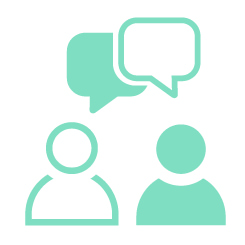 Comienza una conversación
 Comparte lo que sabes, tus estrategias e ideas
 Obtén más información en ftc.gov/pasalo
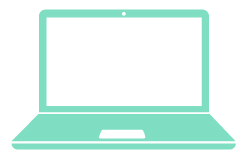 [Speaker Notes: Estos son precisamente los tipos de conversaciones que esperamos que tengas cuando te conectes con tus amigos y familiares. Porque ya tienes esta experiencia y sabes mucho sobre muchas cosas, incluso cómo detectar y evitar este tipo de estafas.

Apuesto a que conoces a alguien que podría beneficiarse de un poco de ayuda o información adicional. Así que pásalo. Habla con ellos. Comparte tu experiencia. Dales un volante o un marcalibros para recordarles. Diles dónde pueden encontrar más información en el sitio web de la FTC, en ftc.gov/pasalo.]
Repórtalo.
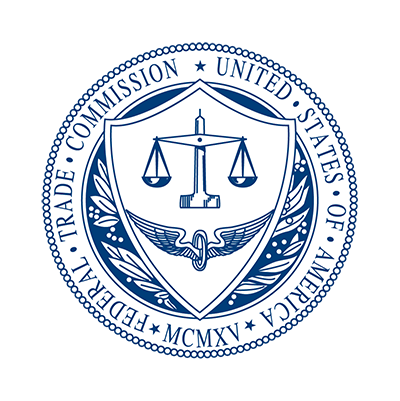 ReporteFraude.ftc.gov
1-877-FTC-HELP
[Speaker Notes: Si tú o alguien que conoces detecta una estafa, a la Comisión Federal de Comercio le gustaría saberlo. Por favor, visita el sitio web ReporteFraude.ftc.gov o llama al 1-877-FTC-HELP para reportar una estafa. Al denunciar un fraude, puedes ayudar a los investigadores de la FTC a identificar a los estafadores y detenerlos antes de que obtengan el dinero que alguien ganó con tanto esfuerzo. Realmente hace la diferencia.]
¡Gracias!
¿Preguntas?
[Speaker Notes: Gracias por tomar el tiempo de hablar conmigo hoy y por compartir tus historias con el grupo. Espero que haya sido útil. ¿Preguntas?

Si te reúnes en persona, recuerda a las personas que asistieron que se lleven materiales para sí mismas y para sus amigos y familiares.

¡Gracias!]